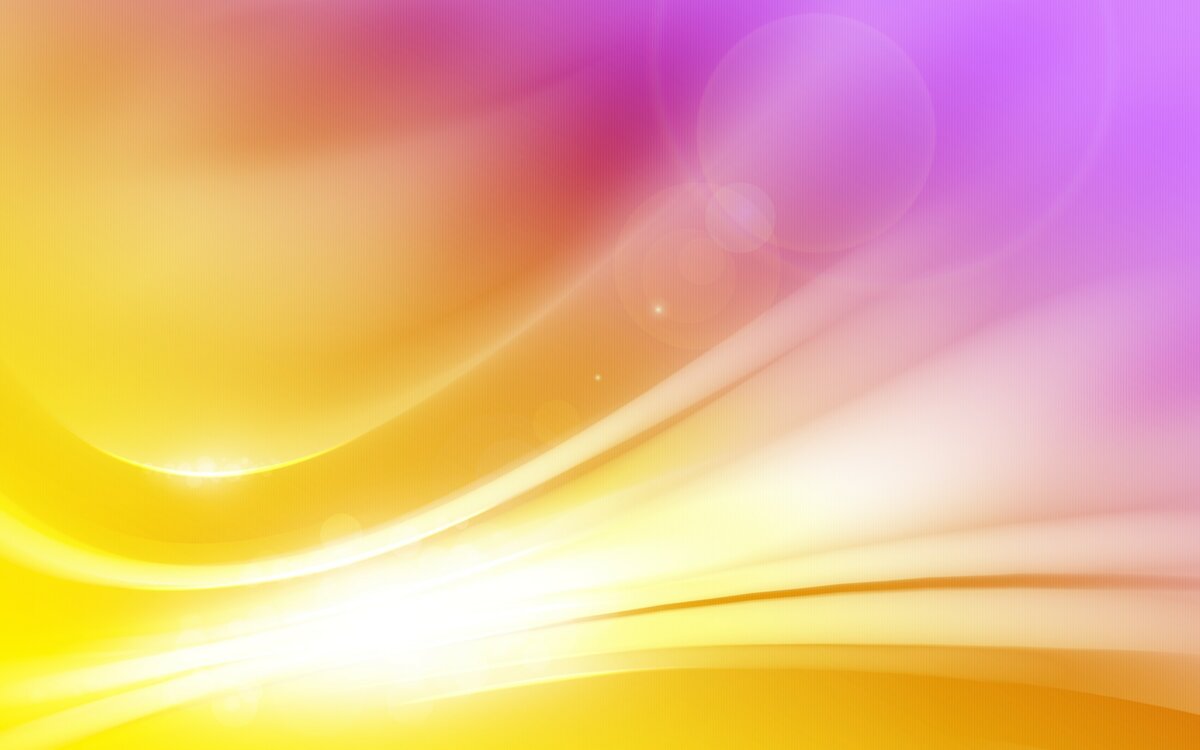 Развивающая игра
«Готовим вкусно»

(алгоритмы 
приготовления  пищи)
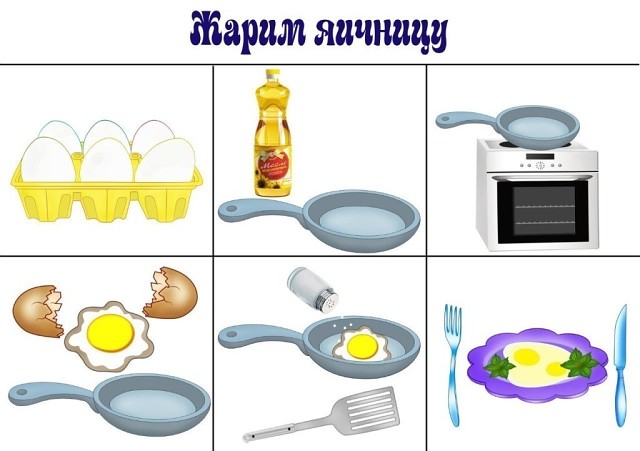 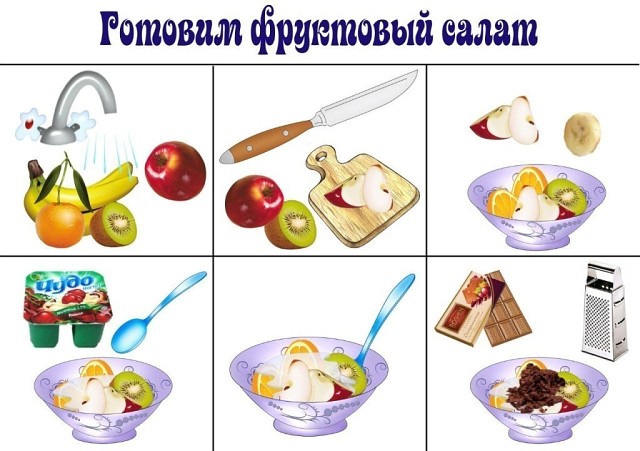 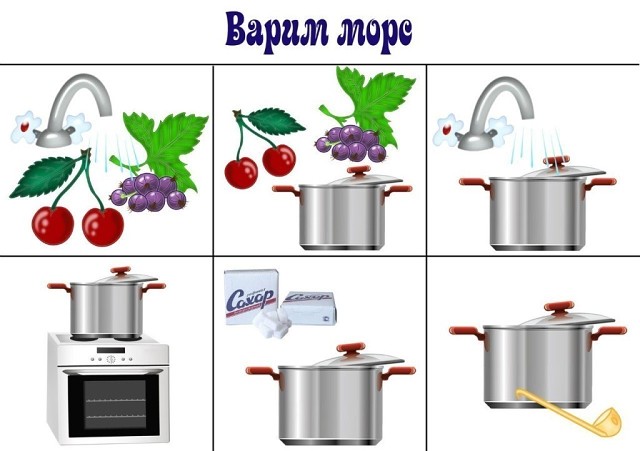 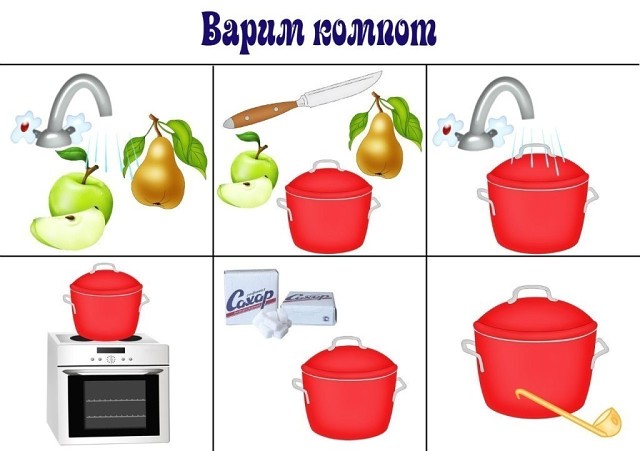 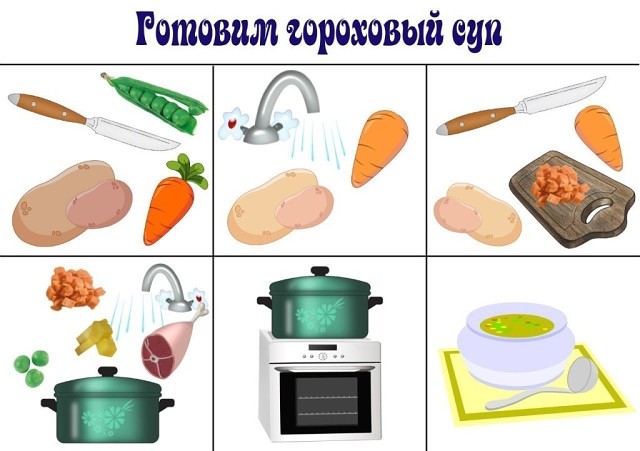 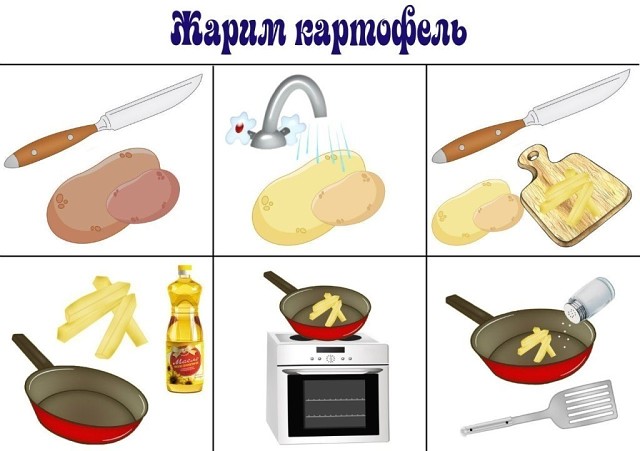 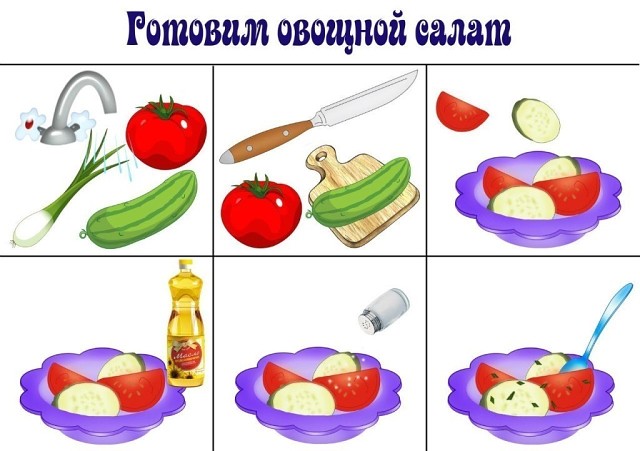